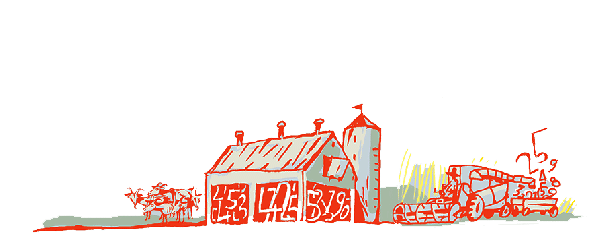 Regional Roundtable on 
World Programme for the Census of Agriculture 2020 Port of Spain, Trinidad and Tobago 
22-26 May 2017
Statistics Canada: Key Highlights from the 2016 Census and Vision for 2021

Technical Session 02
Etienne Saint-PierreStatistics Canada
etienne.saint-pierre@canada.ca
1
Canadian Census of Agriculture 2016 – Key Highlights
1
Number of agricultural operations in Canada
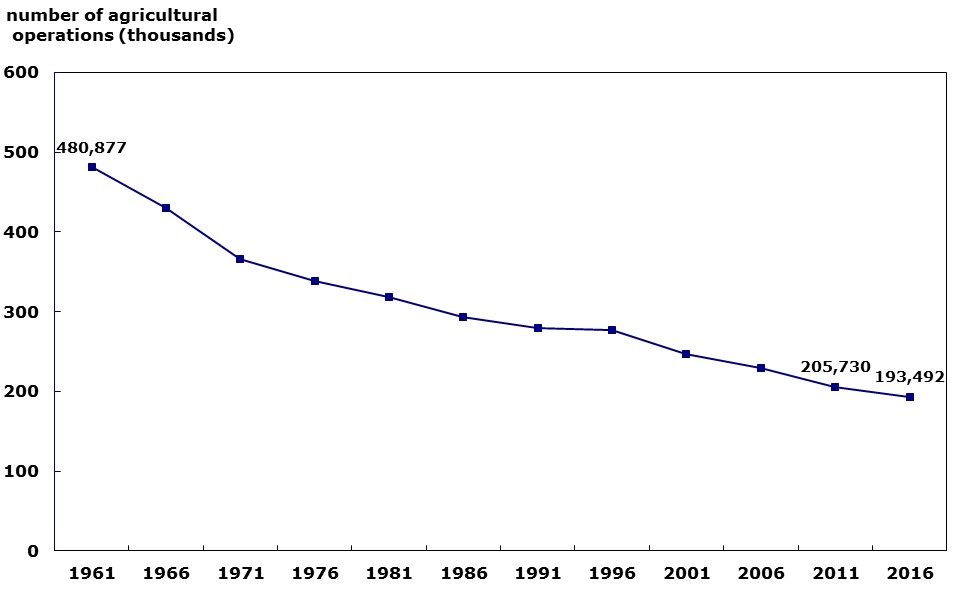 3
Source: Statistics Canada, Census of Agriculture 2016
Average agricultural operation size, by province
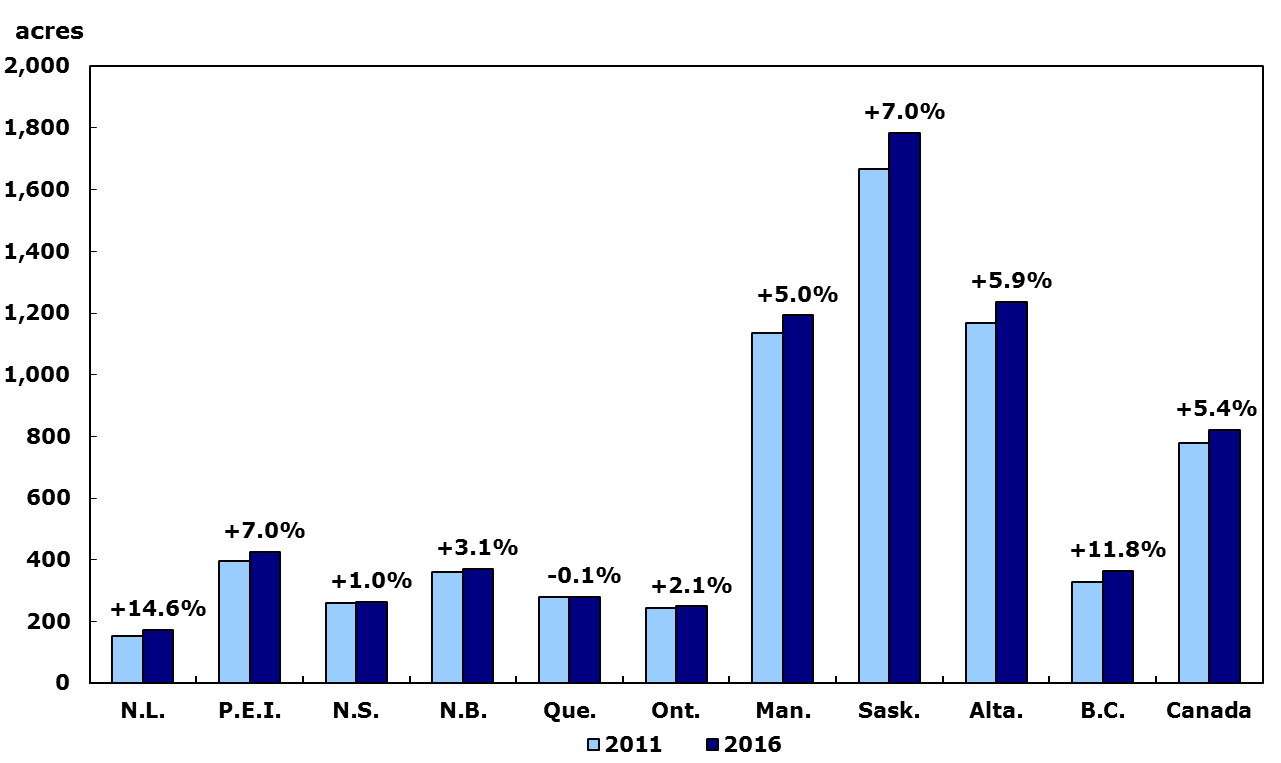 4
Source: Statistics Canada, Census of Agriculture 2016
Crop area and number of agricultural operations - Canada
number of agricultural 
operations (thousands)
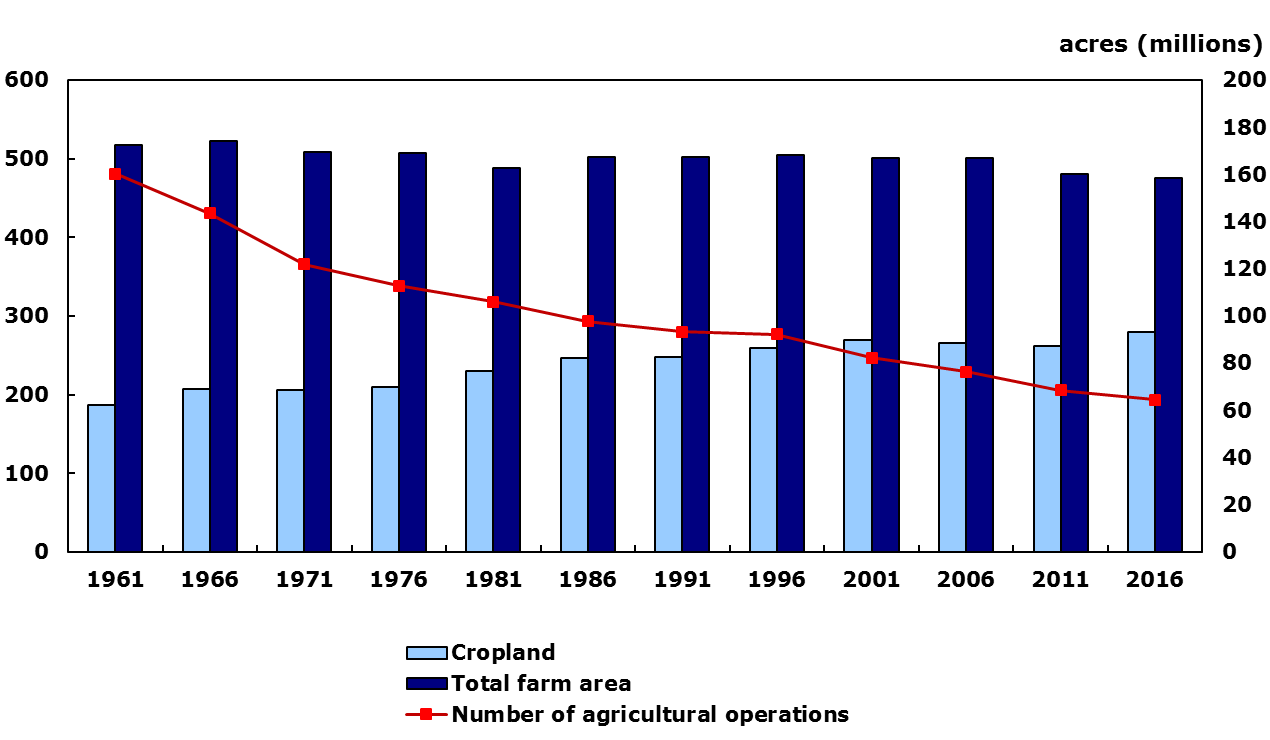 5
Source: Statistics Canada, Census of Agriculture 2016
Total cattle and agricultural operations reporting cattle
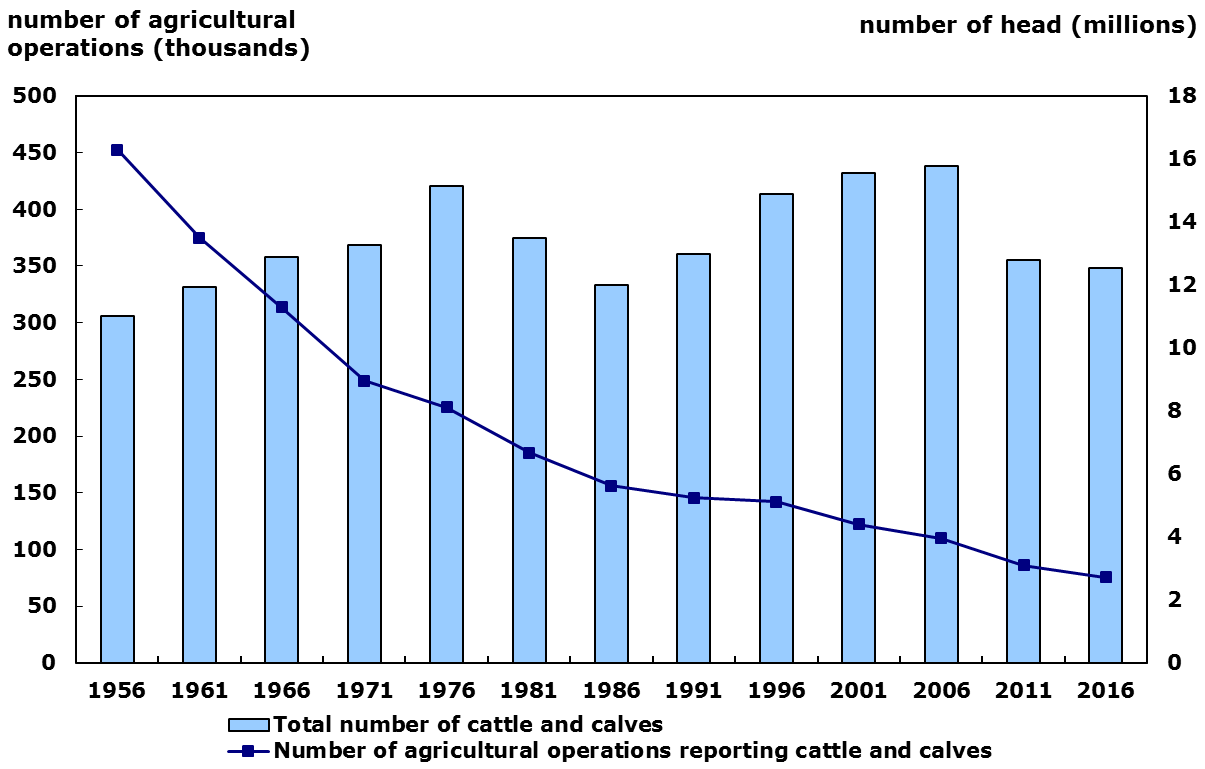 6
Source: Statistics Canada, Census of Agriculture 2016
Total pigs and agricultural operations reporting pigs
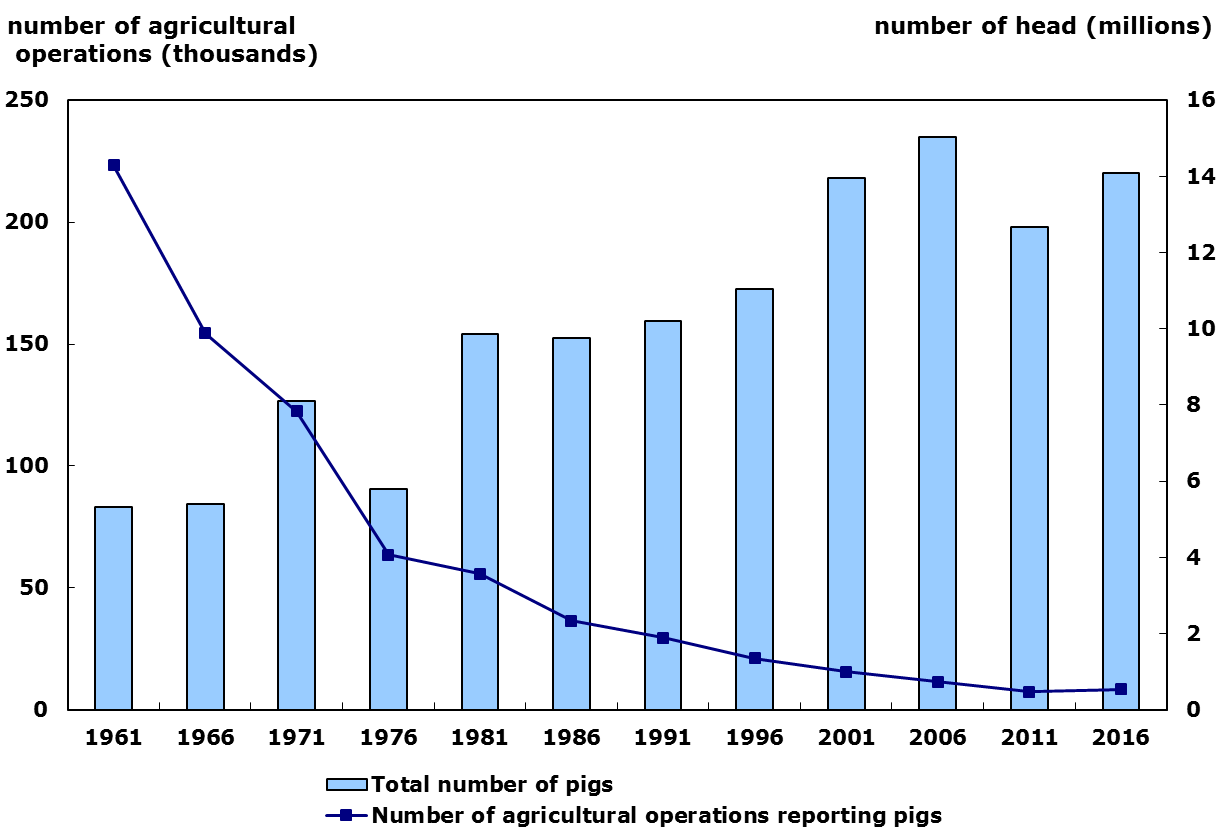 7
Source: Statistics Canada, Census of Agriculture 2016
Total chickens and agricultural operations reporting chickens
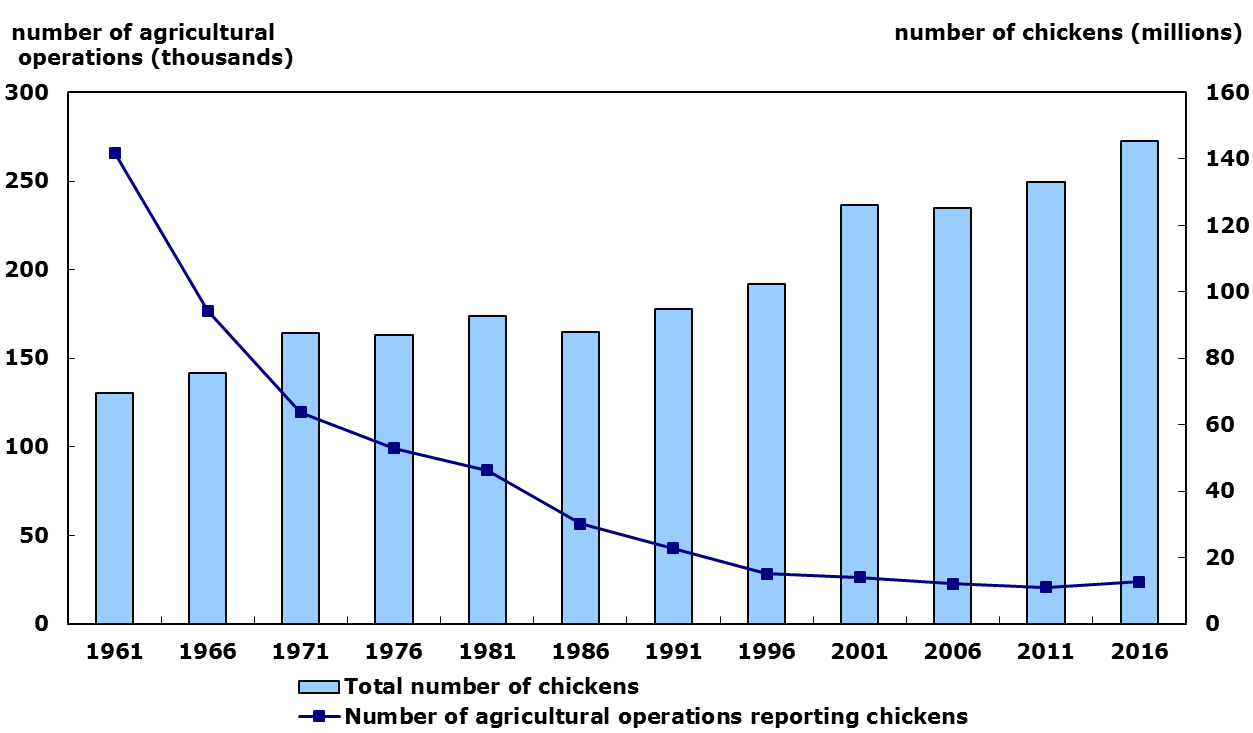 8
Source: Statistics Canada, Census of Agriculture 2016
Data Quality
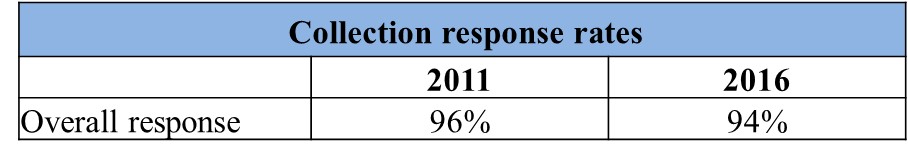 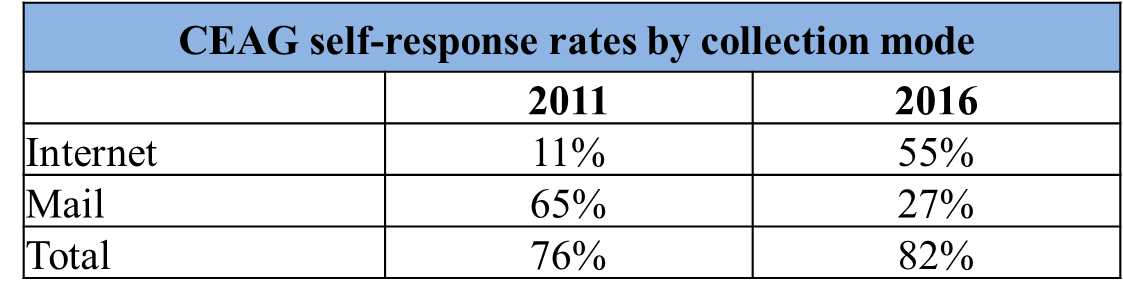 9
Source: Statistics Canada, Census of Agriculture 2016
Multiple Collection Waves
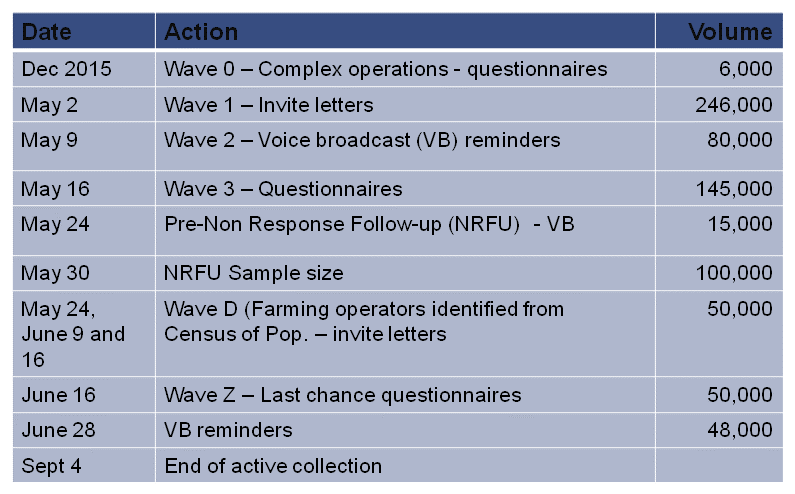 10
Weekly Response by Channel 
Collection Modes
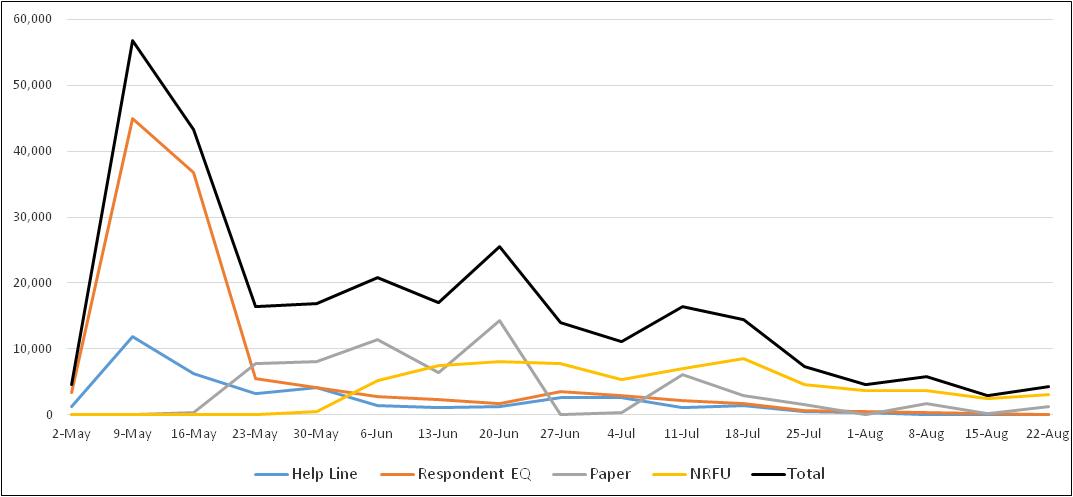 11
Dissemination Plan
Release date: May 10, 2017 
Overall theme: Canadian agriculture continues to evolve and innovate. The popular depiction of agriculture as dominated by low-tech, small land-holdings is no longer valid.
7 thematic releases:
May 10: From the power of horses to the horsepower of tractors  
May 17: A portrait of a 21st century farmer
May 24: Production efficiency and cyclical nature of livestock
May 31: Canadian farmers seeding decisions to harvest opportunities 
June 7: Leveraging technology and market opportunities in a diverse horticulture industry
June 14: Innovation and investment pay off
June 21: Farmers innovate to get more from the market 
June 30: 150 years of farming  -infographic
“Road Shows” in provinces
12
Canadian Census of Agriculture 2021 – The Vision
1
Census 2021 – Key Pillars
The CEAG day will be in May 2021 – the same as Census of Population.
Not the optimal time for farmers – seeding season but...
...cost efficiencies for  sharing communication, printing, postage, contracting, staffing with the Census of Population
Identification of new operators not yet on the Business Register

EQ will be considered as the primary collection mode; printing will be on demand only.
Planning assumption –65% to 70% EQ take-up rate
Maximize the use of EQ functionalities to reduce the time required to complete the questionnaire
Use interactive web mapping application for geo-coding
14
Census 2021 – Key Pillars (2)
CEAG will maximize its integration with existing platforms and tools used in the Economic Statistics Field (Governance, BR, Collection, IBSP, Disclosure Avoidance, IT support).

Use of corporate services / generalized systems
Better integration with other business statistics programs (e.g. Environment, Manufacturing, Trade)
Harmonized content between  CEAG and other surveys / programs
CEAG program hooked to the BR
Annual Agriculture Frame Update Survey
Modular approach for the questionnaire
Common data repository and analytical tools
Rolling Estimates
15
Census 2021 – Key Pillars (3)
Rolling Estimates
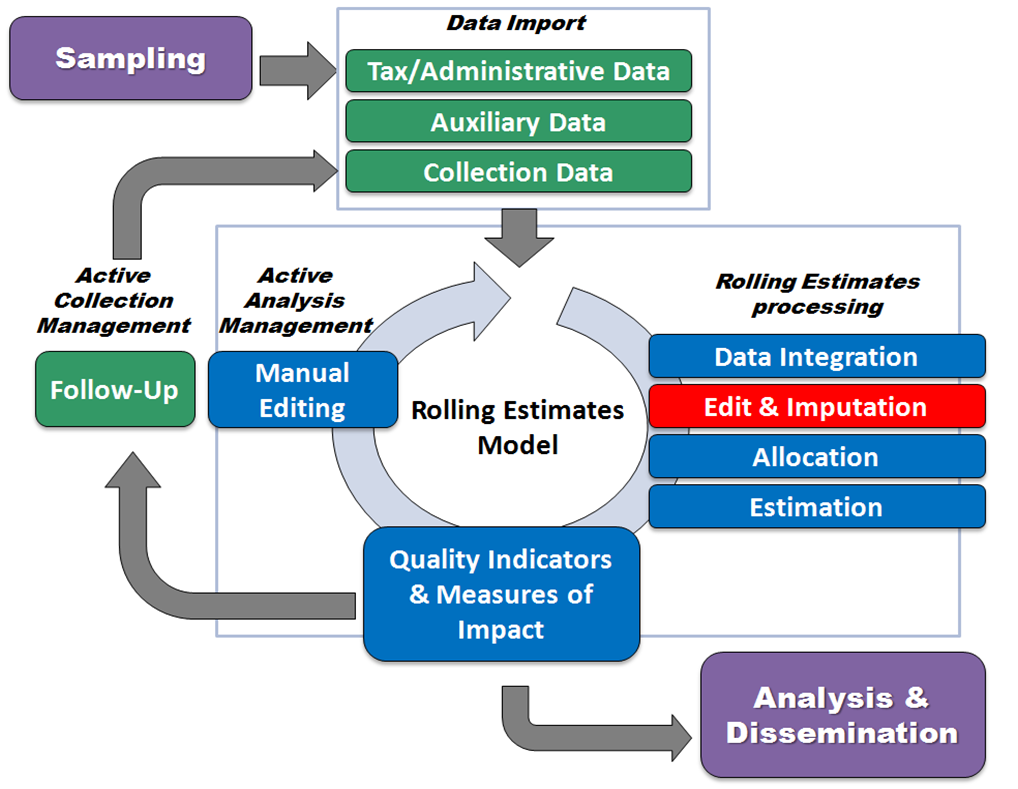 16
Census 2021 – Key Pillars (4)
“In Field” collection will be an option for the more complex farms.
Consolidation of farms / contracting
Visit to profile operations and collect the census information
Special skills – knowledge of the industry / business register /enumeration

There will be a review of the Disclosure Avoidance methodology.
Publish more data without compromising confidentiality of respondents 
Perturbation methods
Decision tree
17
Census 2021 – Key Pillars (5)
CEAG will maximize the use of administrative data, Earth observation data and survey data in their processes.
Enhanced data integration in CEAG using administrative lists (quotas, crop insurance, traceability) and satellite images
Harmonisation and integration of the content with other survey programs
Exploration for new external sources for the 2026 cycle 
Implement tax data replacement of detailed expenses and revenues
From a pure Classical Approach to the Use of Registers as a partial source of census data.	
Frame information, Validation, Imputation, Data Replacement
18
Towards Census 2026
CEAG 2021: a transition for the major transformation expected in 2026 

Decoupling from the Census of Population 2026 
Moving from the Classical Approach to the Use of Registers (including Earth observation data) and / or the Integrated Census and Survey Modality (?)
19
Thank you
1